Figure 3. Shows time course of cortical facilitation following STN stimulation. The figures show the MEP amplitude ...
Cereb Cortex, Volume 20, Issue 8, August 2010, Pages 1926–1936, https://doi.org/10.1093/cercor/bhp269
The content of this slide may be subject to copyright: please see the slide notes for details.
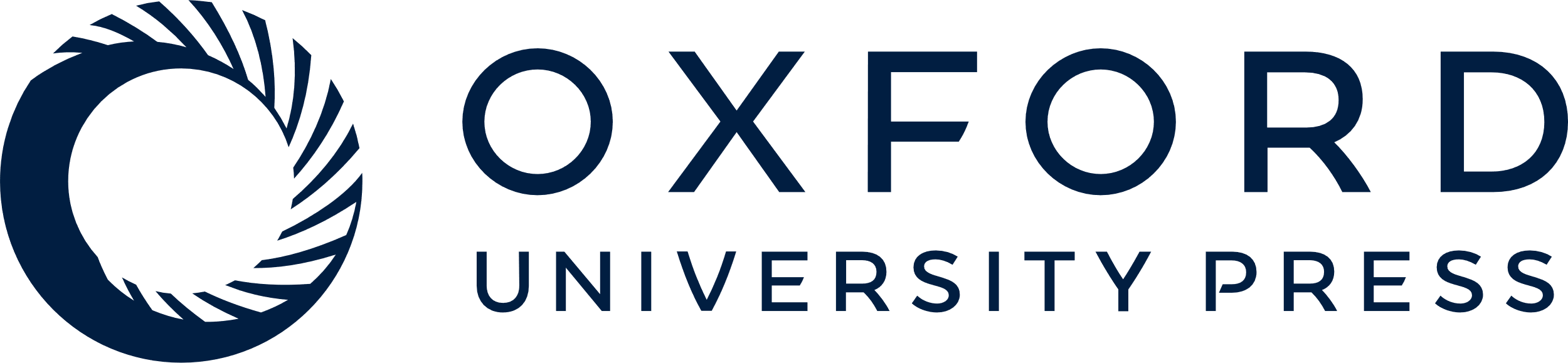 [Speaker Notes: Figure 3. Shows time course of cortical facilitation following STN stimulation. The figures show the MEP amplitude elicited by TMS at different times after STN stimulation expressed as ratios to MEP amplitude produced by TMS with STN stimulator turned off. Error bars represent standard error. (A) AP direction TMS and STN stimulation at 3 Hz. Significant MEP facilitation was noted at 2, 3, 4, and 5 ms and medium latency–evoked potential latency. (B) AP direction TMS and STN stimulation at 30 Hz. Significant MEP facilitation was noted at 2, 3, 4, and 5 ms and medium latency–evoked potential latency. (C) PA direction TMS and STN stimulation at 3 Hz. Significant MEP facilitation was noted at 2, 3, and 4 ms and medium latency–evoked potential latency. (D) LM direction TMS and STN stimulation at 3 Hz. No significant MEP facilitation was found.


Unless provided in the caption above, the following copyright applies to the content of this slide: © The Author 2009. Published by Oxford University Press. All rights reserved. For permissions, please e-mail: journals.permissions@oxfordjournals.org]